Protect Your Practice; Propel Your Patients:
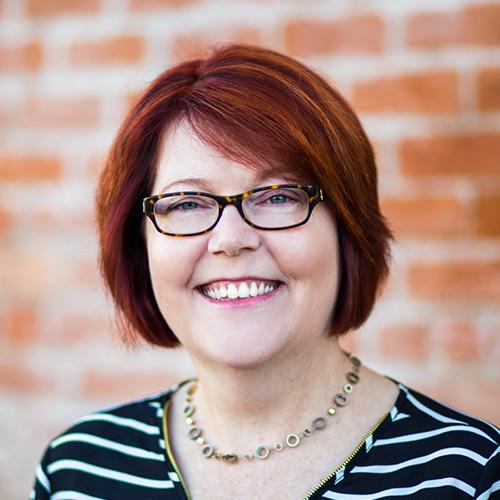 Why WebPT is the Missing Link to Your Technology Stack
Nancy HamWebPT CEO
Challenges facing your practice:
Compliance risks and efficiency gaps: Rehab therapists are avoiding your EHR and documenting on paper instead.
Triple Aim pressures: You need to deliver quality care and optimal outcomes at lower costs.
Declining payments: Reimbursements are decreasing and competition for patients is heating up, both of which force you to explore additional revenue drivers.
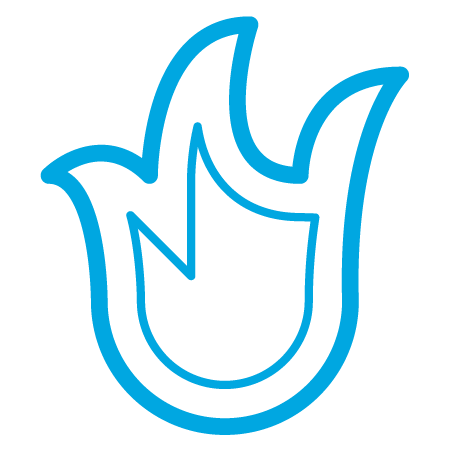 ©2017 CONFIDENTIAL—Not for redistribution without written permission from WebPT Inc.
System-wide EHRs fail to meet the demands of their outpatient rehabilitation clinics. That’s why WebPT, the leading EMR for outpatient rehab therapy, is committed to delivering exceptional software and service to therapists in a variety of settings.
System-wide EHRs fail to meet the demands of their outpatient rehabilitation clinics. That’s why WebPT, the leading EMR for outpatient rehab therapy, is committed to delivering exceptional software and service to therapists in a variety of settings.
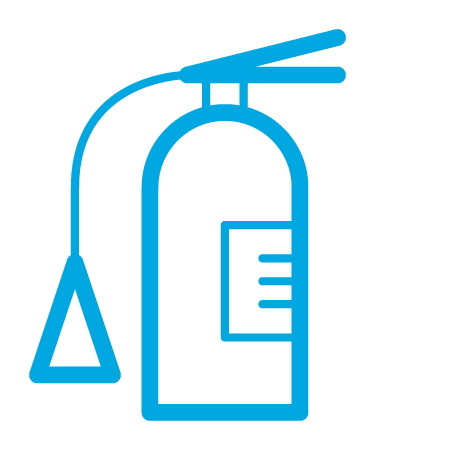 ©2017 CONFIDENTIAL—Not for redistribution without written permission from WebPT Inc.
Compliance risks?
Our system provides guidance and alerts for all Medicare regulations, including:
Functional Limitation Reporting
Therapy Cap and KX Modifier
Plan of Care (POC) Tracking
CCI Edits
8-Minute Rule
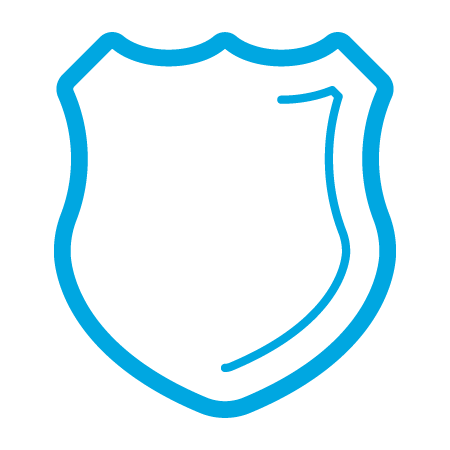 ©2017 CONFIDENTIAL—Not for redistribution without written permission from WebPT Inc.
"In two separate audits (one for Medicare and one for Medicaid), representatives asked the team to provide their documentation for review. However, once I informed the reps that we used WebPT, the representatives automatically assumed they were compliant. The Medicaid rep even went so far as to say, 'Oh, if you use WebPT, we know your paperwork is in order.' Doctors love the reports we send them. The level of credibility helped us build close bonds with local physicians and has even led to opportunities to join those providers networks."
System-wide EHRs fail to meet the demands of their outpatient rehabilitation clinics. That’s why WebPT, the leading EMR for outpatient rehab therapy, is committed to delivering exceptional software and service to therapists in a variety of settings.
Rebecca Kish
Practice Manager
Catholic Health and Rehabilitation
©2017 CONFIDENTIAL—Not for redistribution without written permission from WebPT Inc.
Efficiency gaps?
Have the best of both worlds: WebPT + your practice’s EHR. We’ve been perfecting the therapist’s workflow for 10 years. 
No “bouncing around”
Documentation designed by therapists, for therapists
Customizable evaluation profiles, specialty modules, and auto-fill text
In-app faxing
Automatic appointment reminders
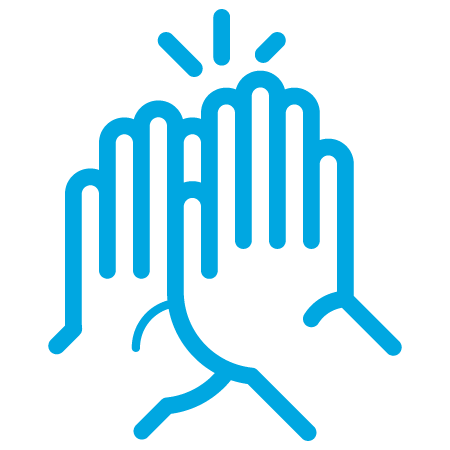 ©2017 CONFIDENTIAL—Not for redistribution without written permission from WebPT Inc.
Concerns over quality care and patient outcomes?
WebPT is the only therapy-specific EMR with built-in outcomes collection, tracking, benchmarking, and reporting. 
Industry-standard, reputable outcome measurement tools
Tests easily accessible 
Data that can improve payer reimbursements
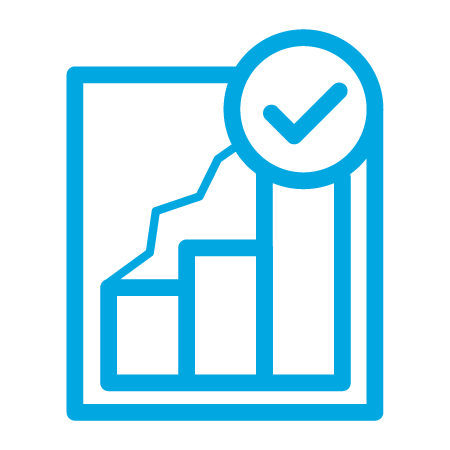 ©2017 CONFIDENTIAL—Not for redistribution without written permission from WebPT Inc.
Want to drive more revenue?
Only 8% of the patients who need rehab therapy actually obtain care. 
20% of patients drop out of therapy after their third visit.
70% of patients fail to complete their entire course of care, which can cost a single clinic location upwards of $150,000 a year.  
WebPT + Strive Labs reduces patient dropout—and drives more patients to your practice.
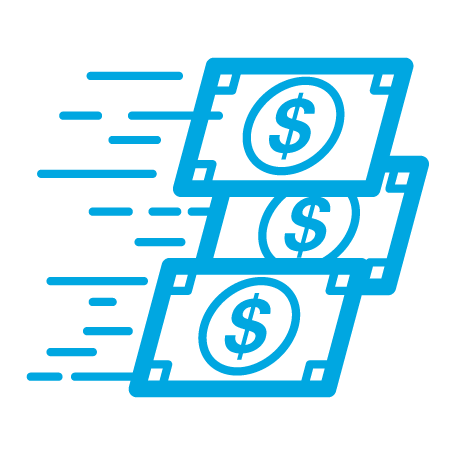 ©2017 CONFIDENTIAL—Not for redistribution without written permission from WebPT Inc.
Want to drive more revenue?
The Strive Labs platform includes:
Marketing automation: Reactivate patients, solicit reviews, conduct NPS surveys, engage current patients
Home exercise program: Customize plans, create templates, monitor adherence
Patient portal: Gamify home exercise program, securely message with patients, obtain feedback on exercises
Thanks to the Strive Labs platform, practices have decreased early patient dropout by up to 20% and increased patient referrals by more than 5%.
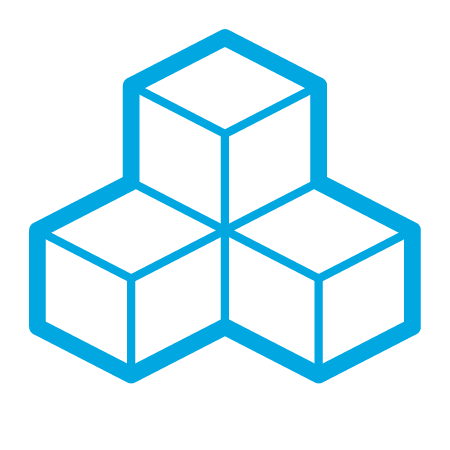 ©2017 CONFIDENTIAL—Not for redistribution without written permission from WebPT Inc.
WebPT solves business and clinical challenges—for a fraction of your EHR user licenses.
WebPT
Rehab therapy EMR
Clinical documentation
Scheduling capabilities
Appointment reminders
Compliance safeguards and alerts
Analytical reporting
Patient intake capabilities
Outcomes tracking and reporting
Unlimited training and support
$118 per full-time provider per month
Strive Labs
Marketing automation
Automated online review requests
Operational NPS program
Home exercise program
Patient portal, including app with your practice’s branding
Unlimited users
Priority training and support


$1,500 per month
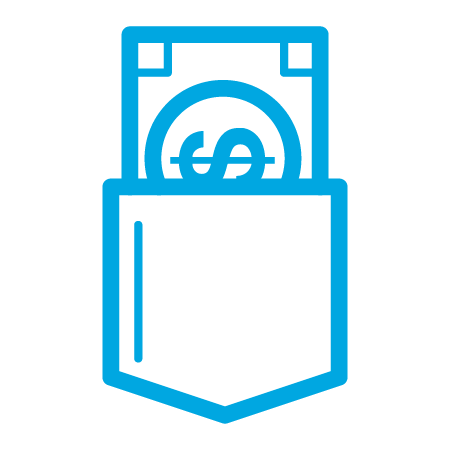 Customizable onboarding and system setup packages available.Interoperability packages available with flexible, affordable pricing based on integration type.
©2017 CONFIDENTIAL—Not for redistribution without written permission from WebPT Inc.
WebPT has a 10-year track record of success.
10,000
70,000
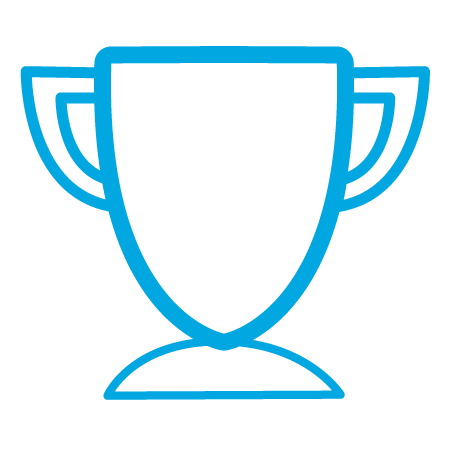 Clinics
Members
99.95%
31
99.4%
Uptime
Retention
NPS
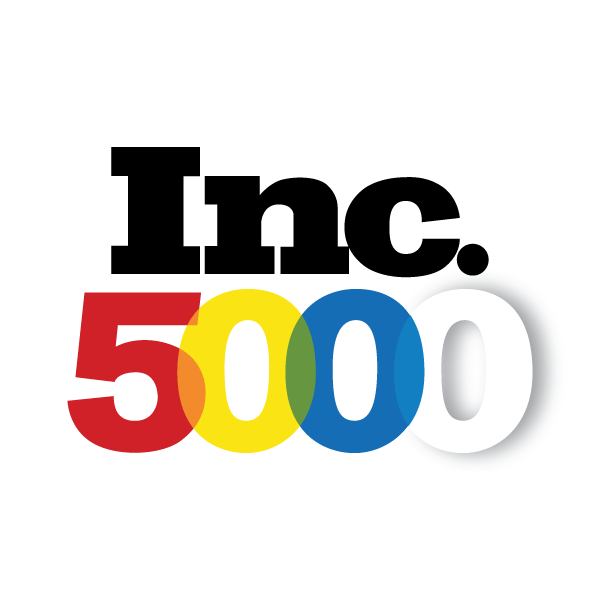 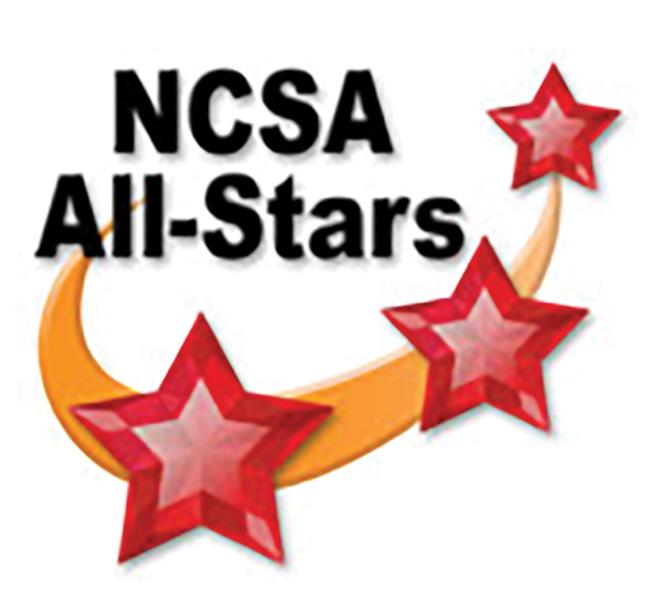 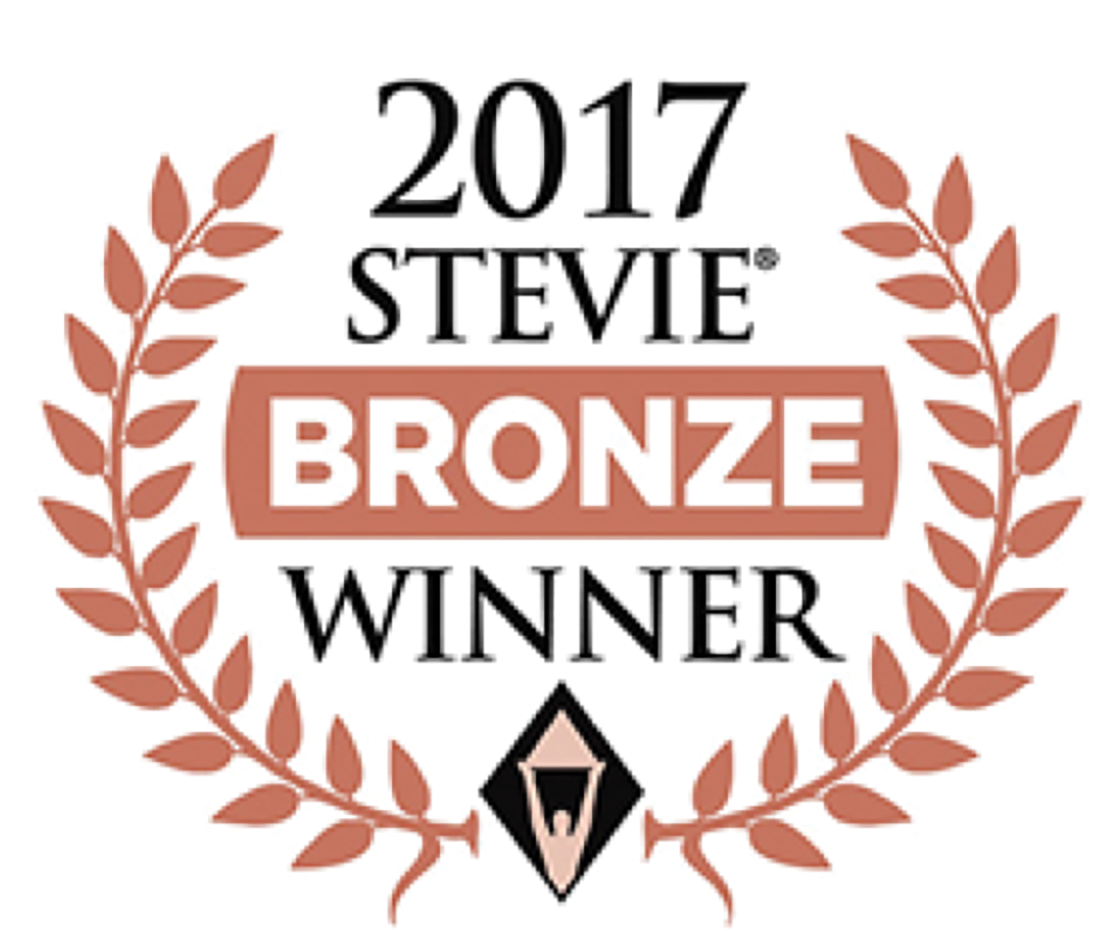 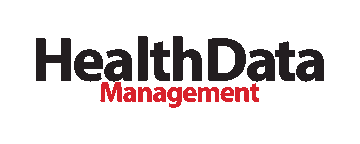 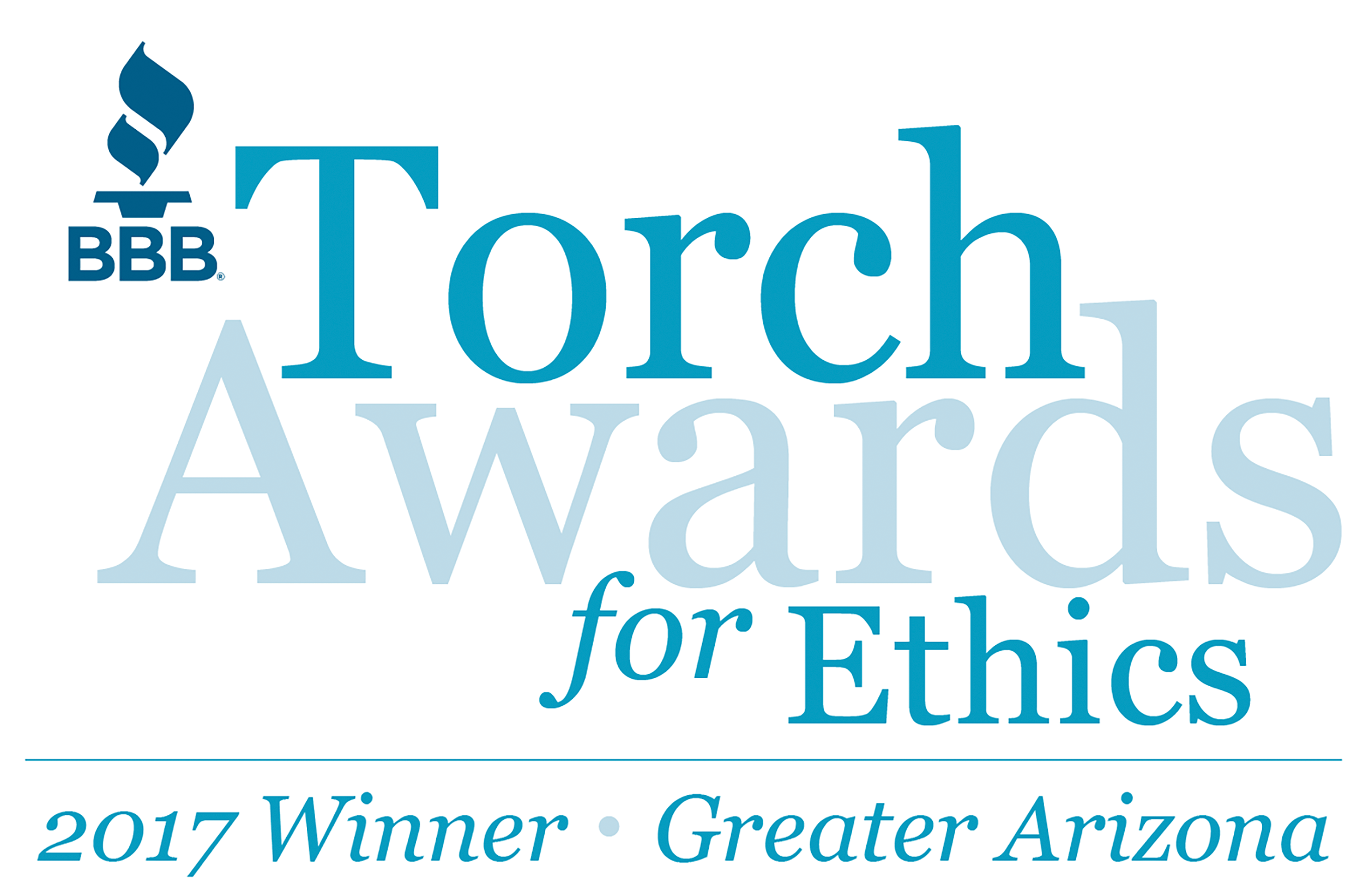 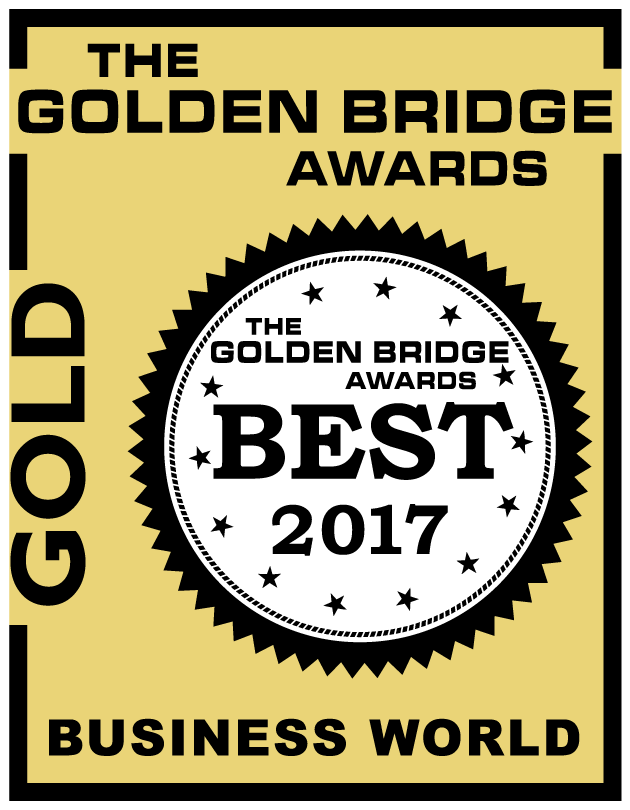 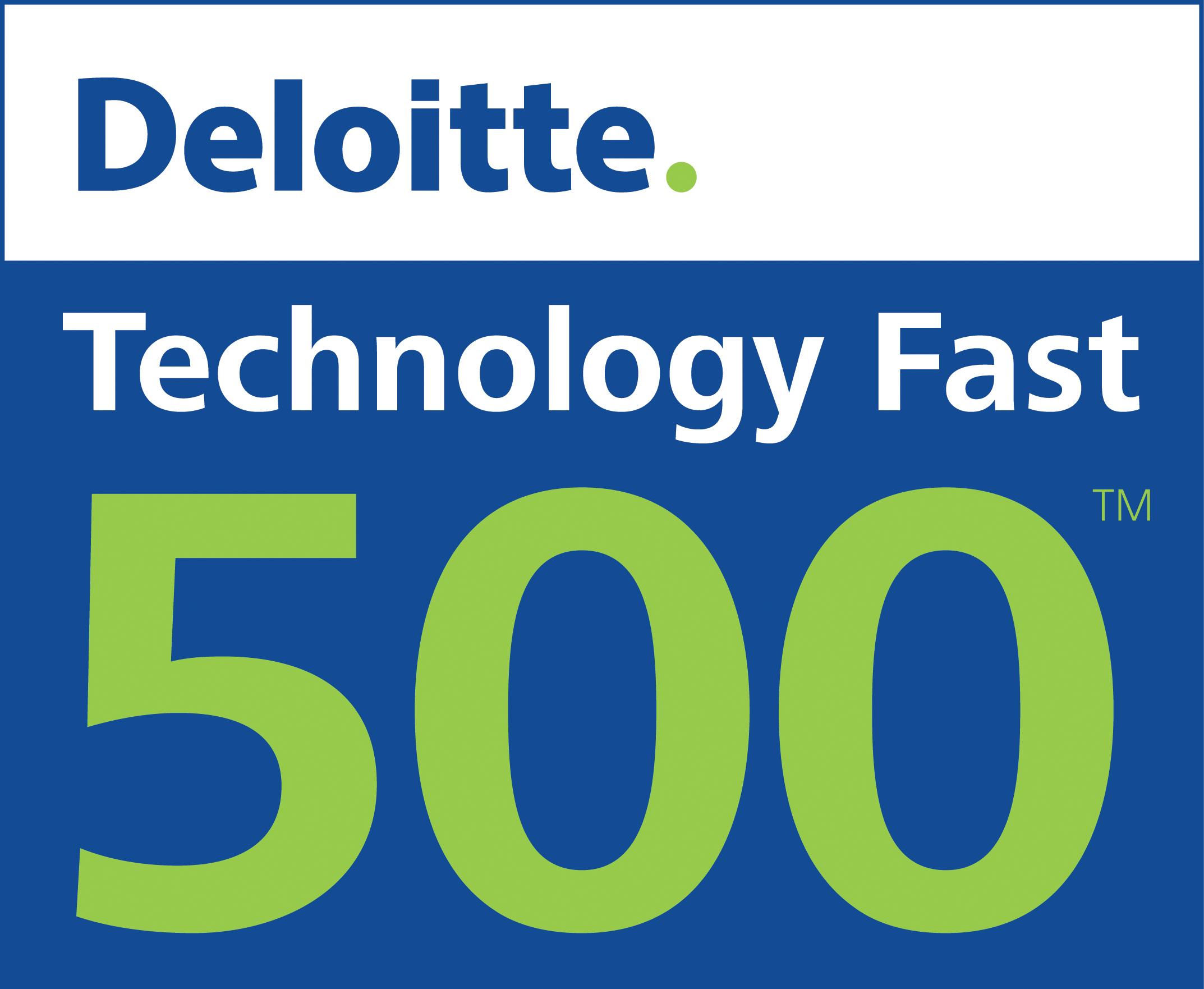 EMR Game Changer
Bronze Winner – Customer Service Department of the Year
All-Star Service Organization of the Year Runner-Up
2013, 2014, 2015, 2016, 2017
Customer Service Department of the Year, Cloud Computing/SaaS/Internet
©2017 CONFIDENTIAL—Not for redistribution without written permission from WebPT Inc.
Let’s talk.
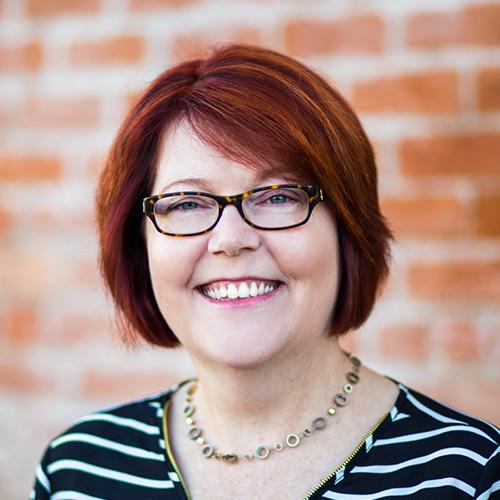 webpt.com/reliable
Nancy HamWebPT CEO